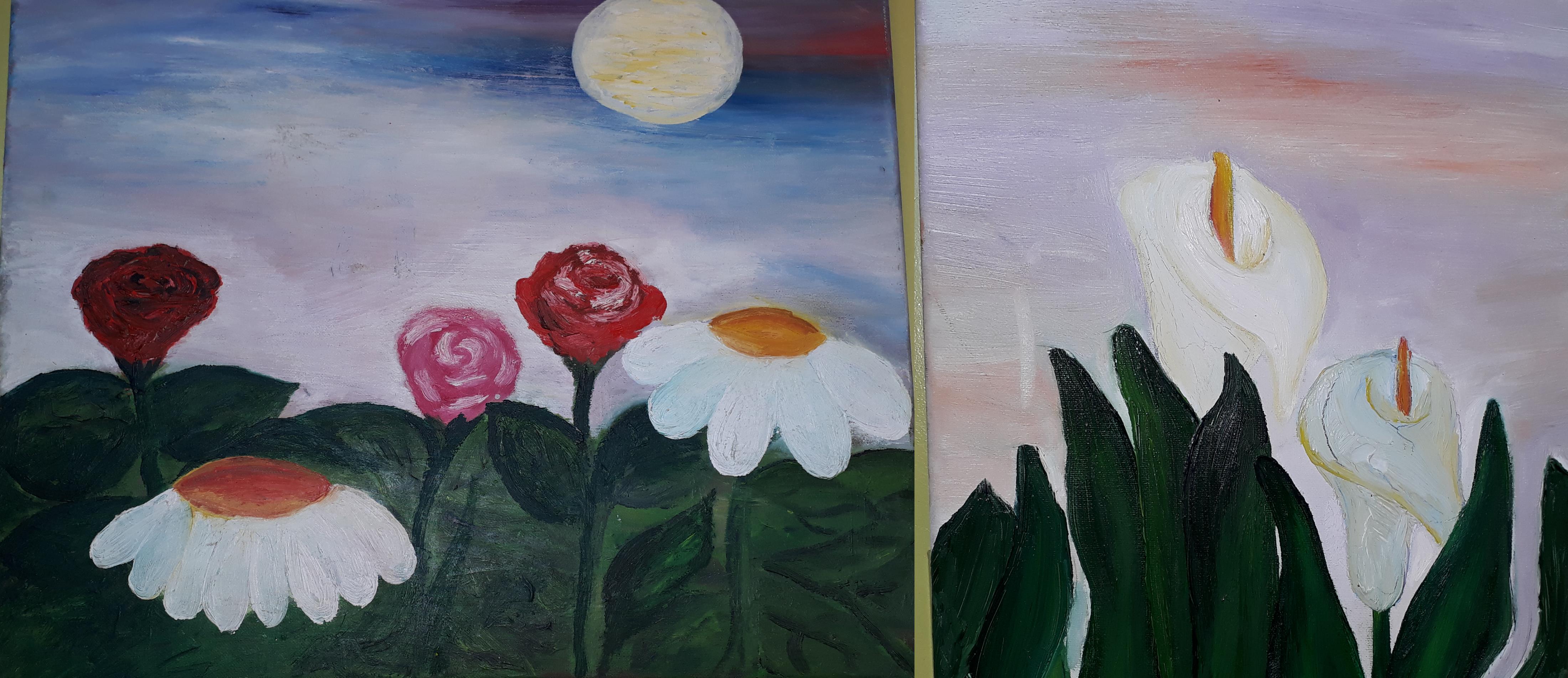 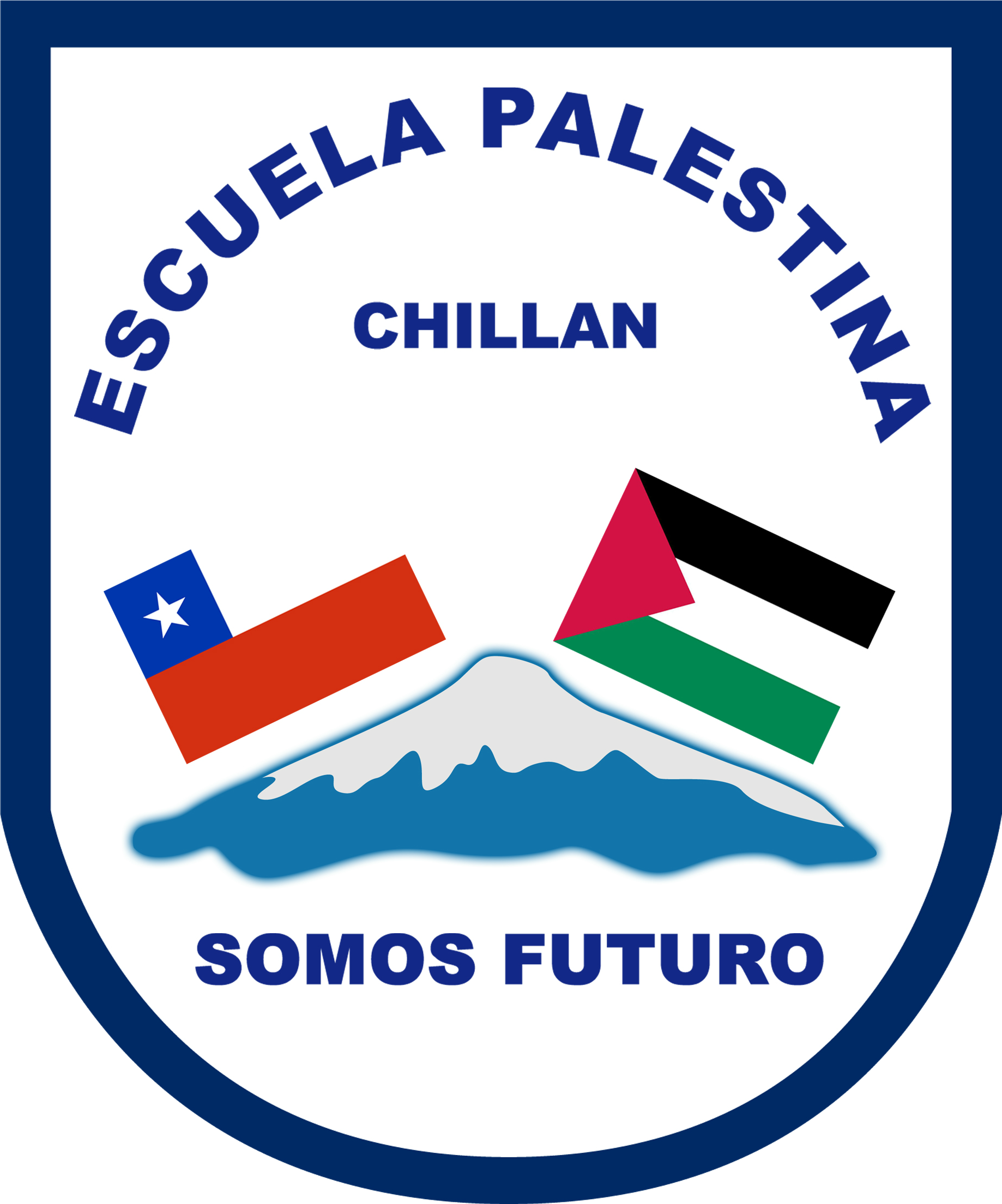 PROGRAMACION SEMANA ARTISTICA 2019 ESCUELA PALESTINACHILLAN
ARTE Y NATURALEZA Conciencia en Acción
Visitas Culturales guiadas
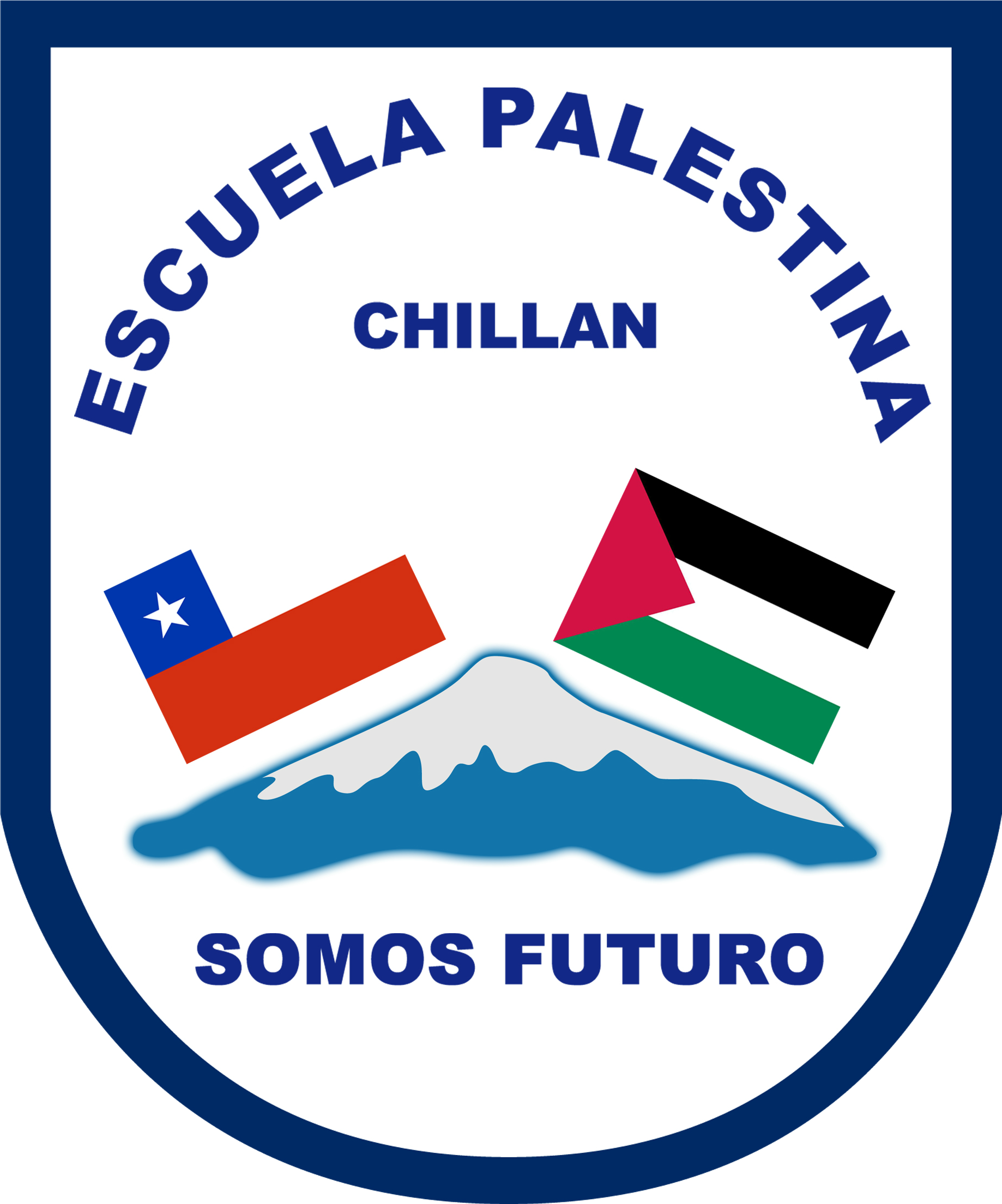 EXPOSICION ARTISTICA PREKINDER Y KINDER
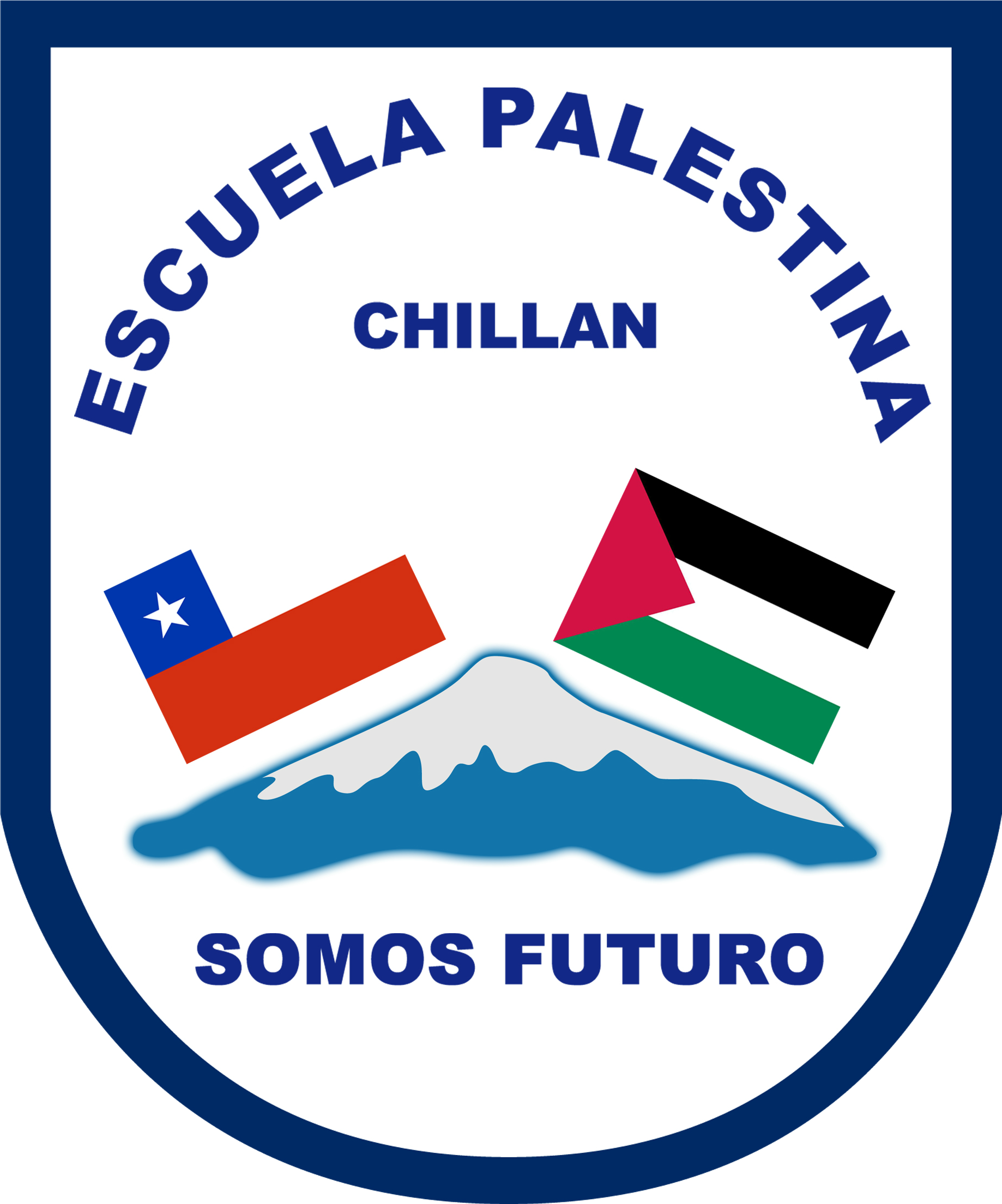 Creación de Poemas y Pinturas: “Conciencia en acción Arte y Naturaleza”
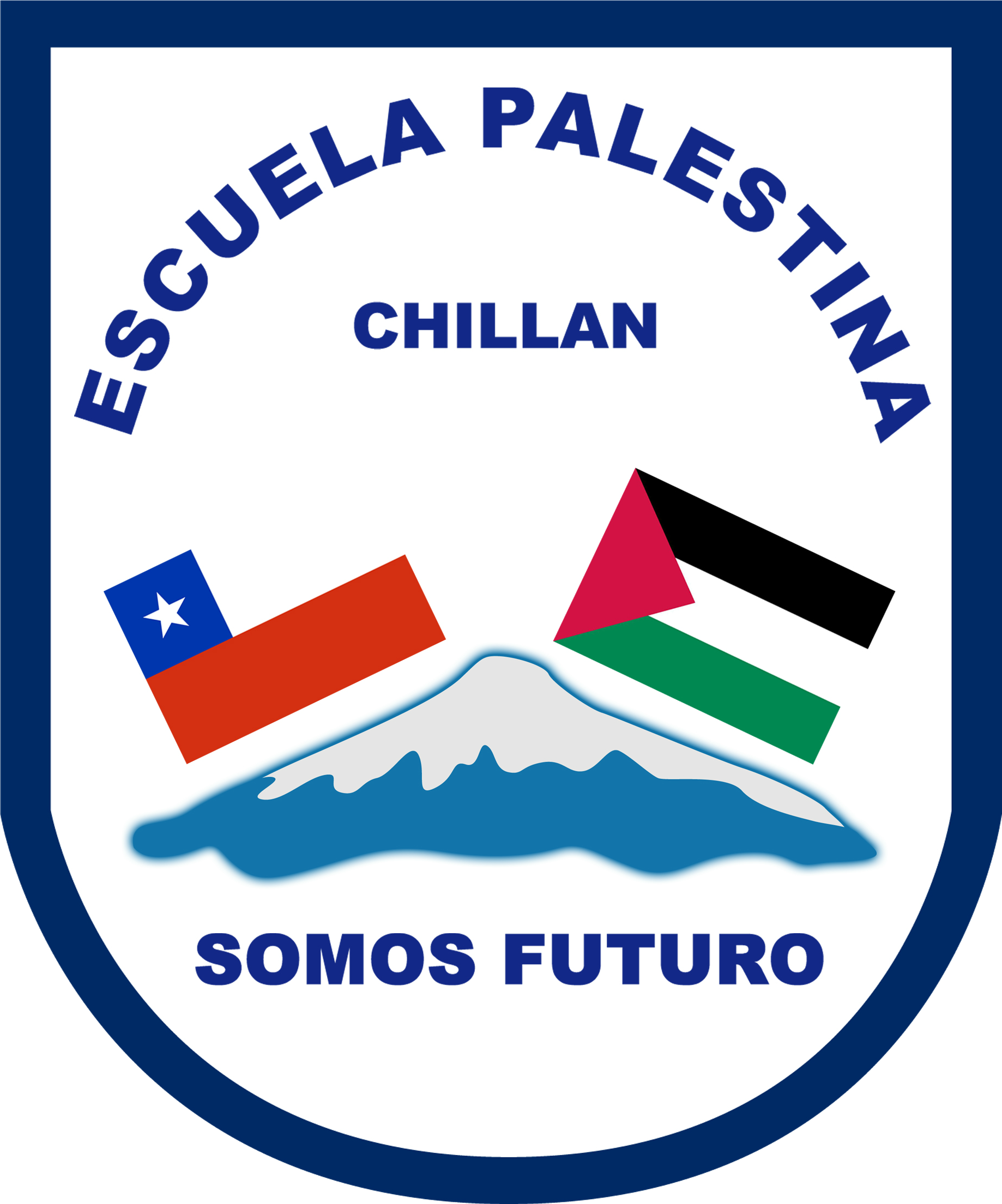 EXPOSICION ARTISTICA Y CULTURAL
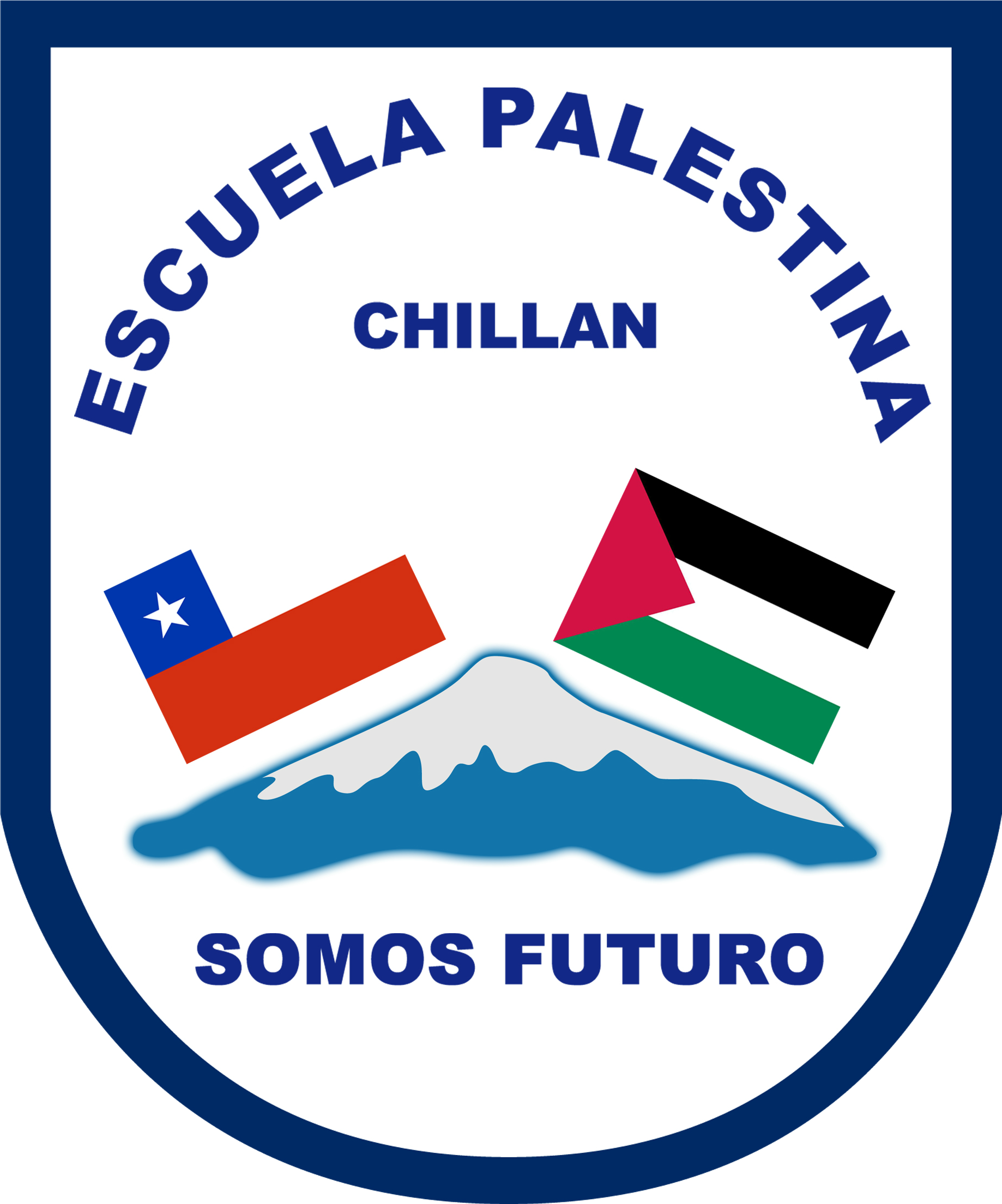